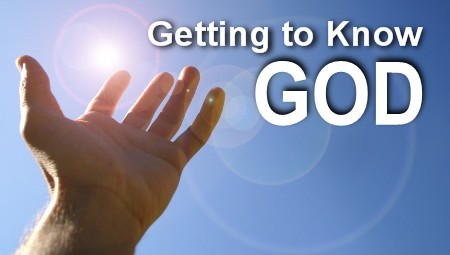 Series
(The Names of Jesus)
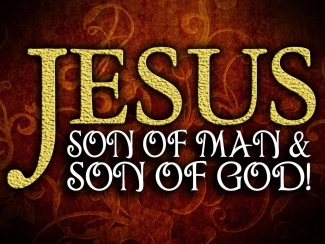 325 × 244
John 1:43-51
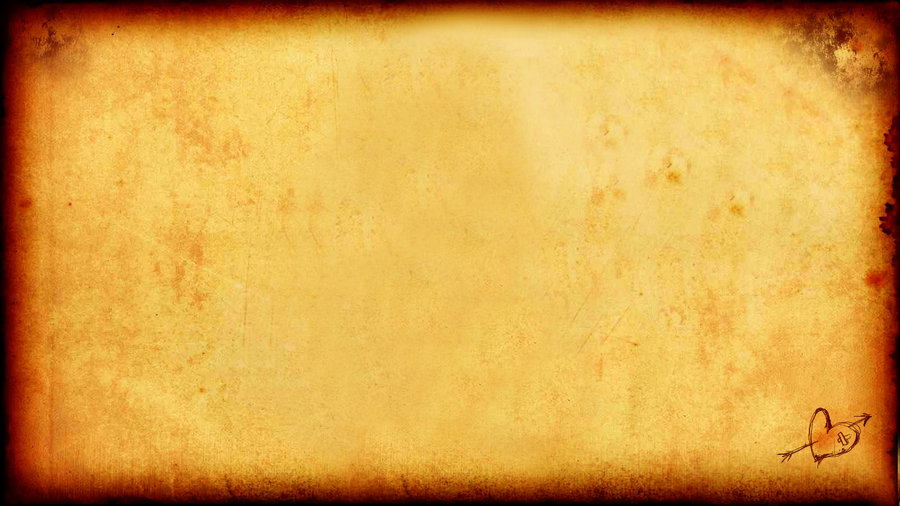 Isa 9:6
For unto us a child is born, unto us a son is given

A Child is Born = humanity (born in the flesh)

A Son is Given = deity (given as God)
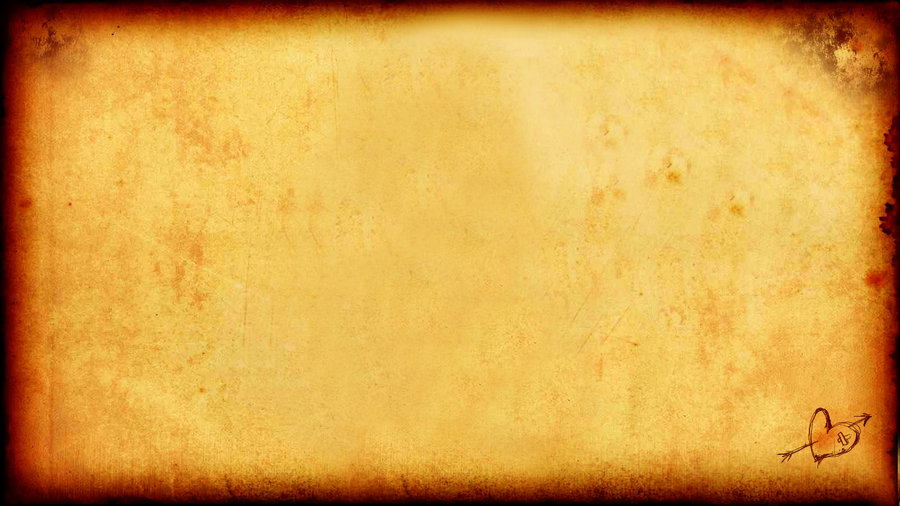 Two Unions Meet To Become One
	- Son of Man / Son of God

Gen 3:15
And I will put enmity between thee and the woman, it shall bruise thy head, and thou shalt bruise his heal.
Heb 2:14
Forasmuch then as the children are partakers of flesh and blood, he also himself likewise took part of the same; that through death he might destroy him that had the power of death, that is, the devil
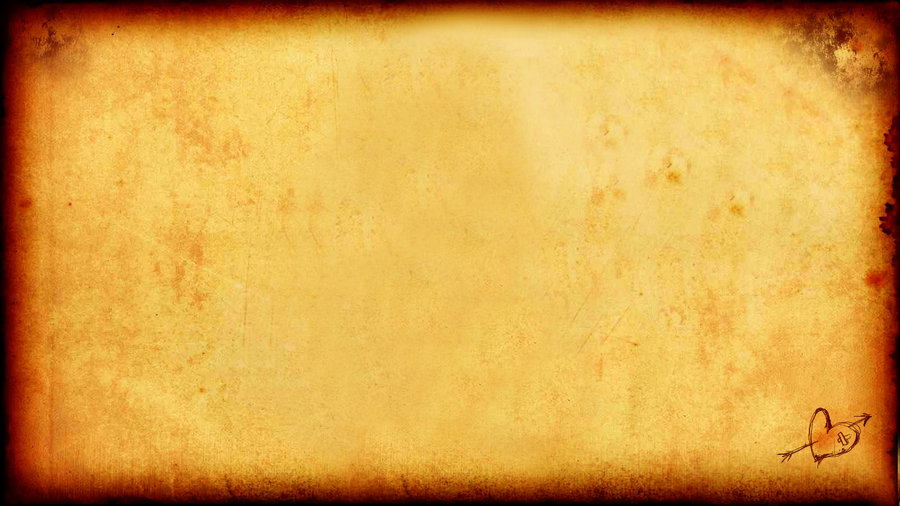 II.	Two Kingdoms Merge To Become One
	
	1st – the Kingdom of Heaven = Jesus is the 	King

	2nd – the Kingdom of Earth – Jesus is to be 	King
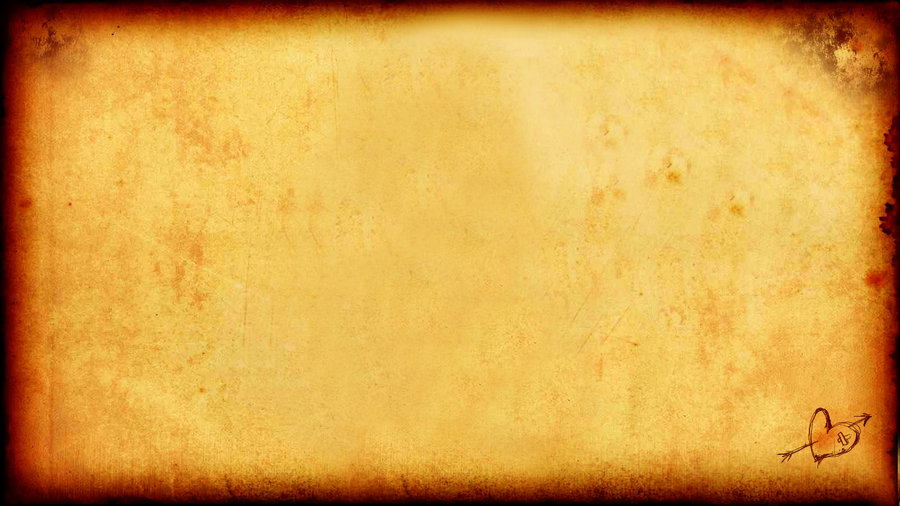 Jesus Came Down From Heaven To Be The Door (entrance) Into Heaven

	- God opens the door (JESUS)

	- But, there is more inside
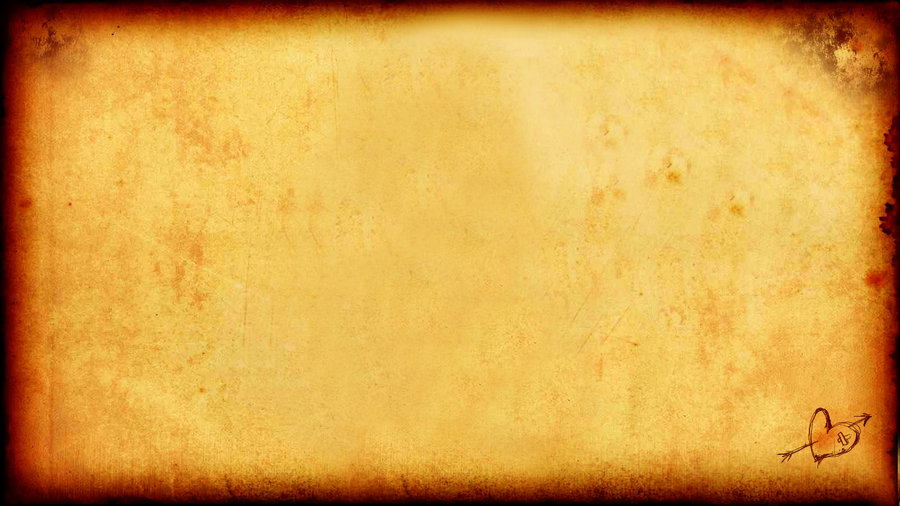 Christ Came Into You Merging The Two Natures Together as One

	- Christ Lives in You

	- Are You Experiencing the Son of Man / Son 	of God?
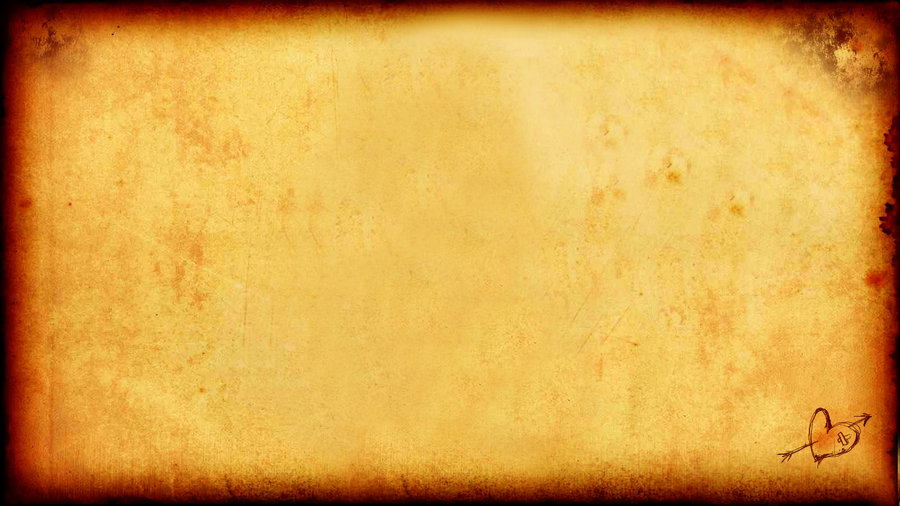 Col 3:2
Set your affection on things above, not on things on the earth.
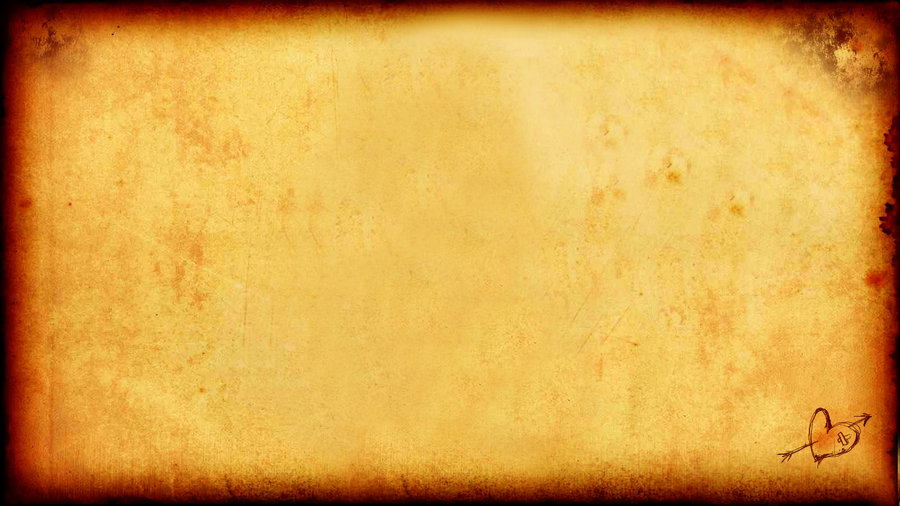 He can be your SON OF MAN
(the sinless sacrifice)

He can be your SON OF GOD
(come & live in you)
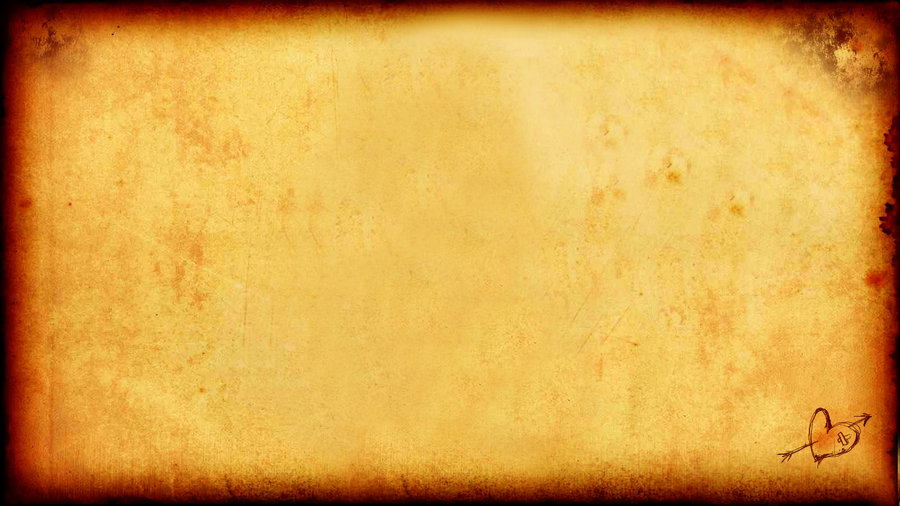